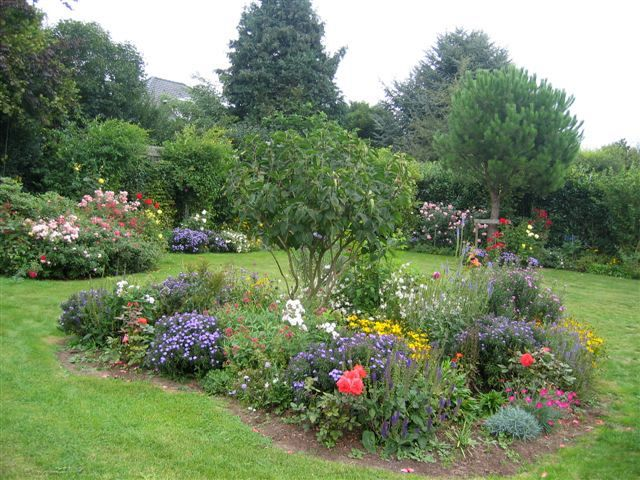 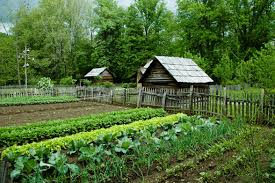 CVETLIČNI
VRT
ZELENJAVNI
OKRASNI OKOLI HIŠE
ZELIŠČNI
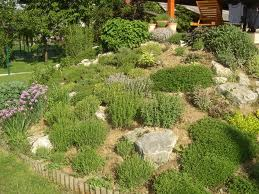 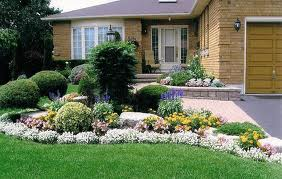 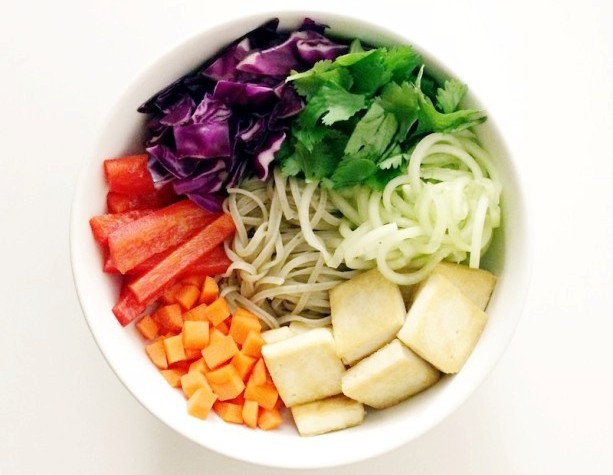 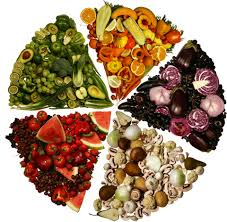 RAZVRŠČANJE 
PO BARVI
Poimenuj rastline- povrtnine na slikah.Zapomni si, koliko jih nisi prepoznal oz. jih ne poznaš.
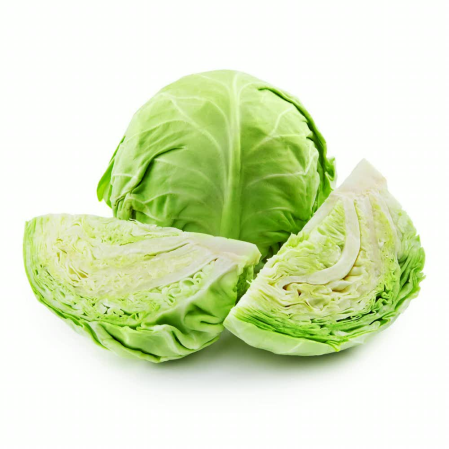 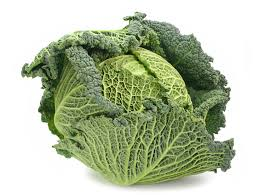 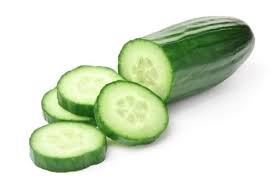 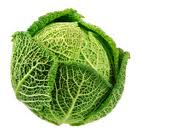 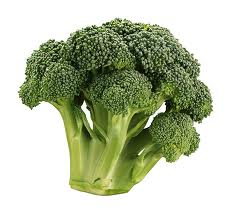 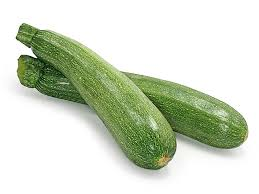 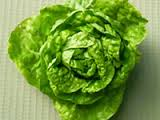 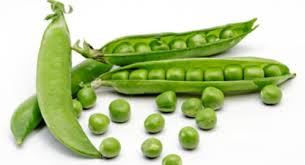 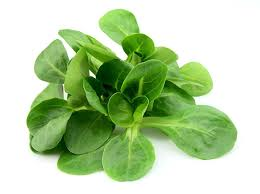 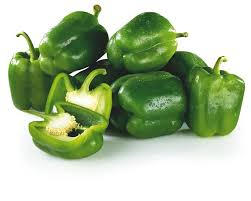 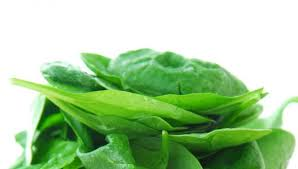 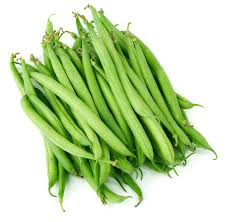 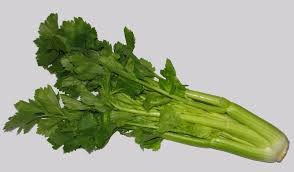 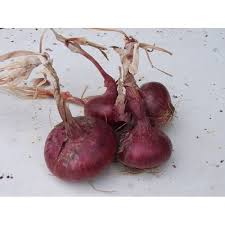 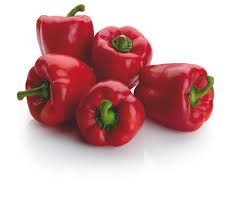 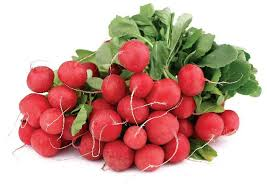 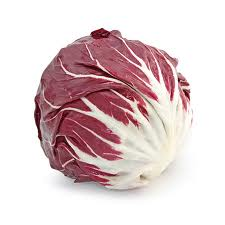 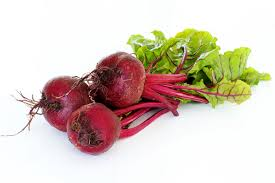 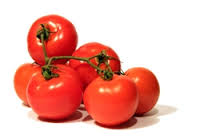 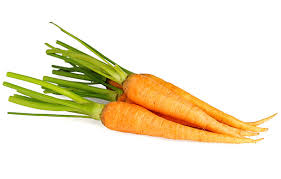 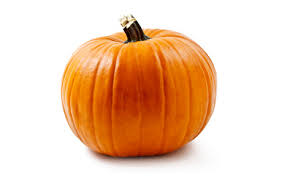 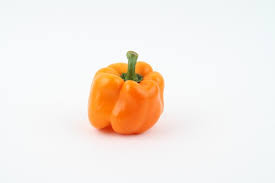 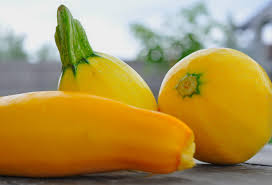 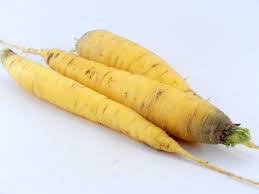 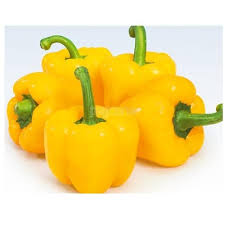 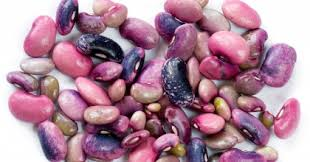 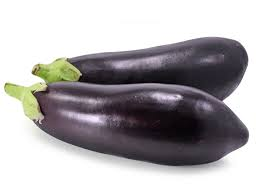 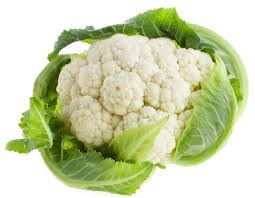 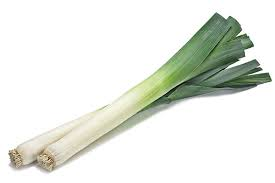 Vem, da še nisi poskusil vseh vrst zelenjave, ki si jih sedaj videl na slikah.  Mogoče pa je sedaj čas, da spoznaš okuse še nekaterih. Se strinjaš?
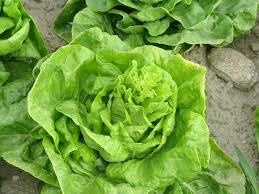 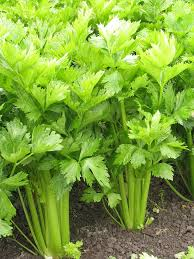 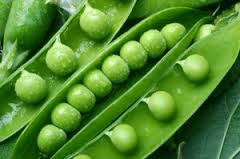 plod
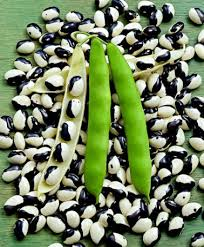 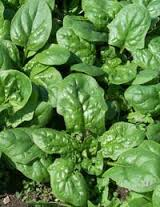 RAZVRŠČANJE 
PO UPORABNEM DELU
list
koren
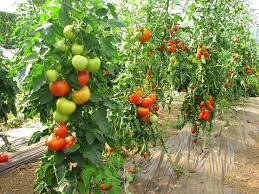 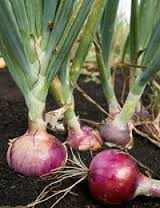 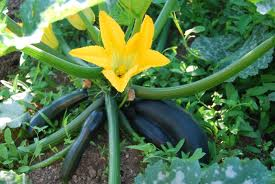 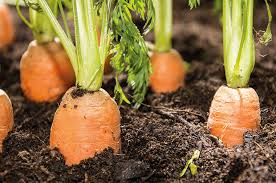 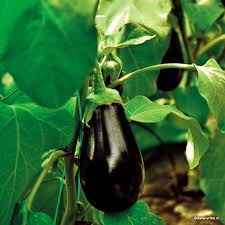 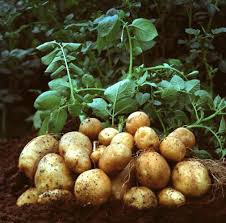 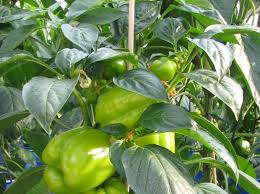 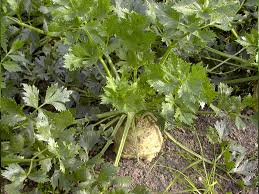 plod
RAZVRŠČANJE PO NAČINU UPORABE
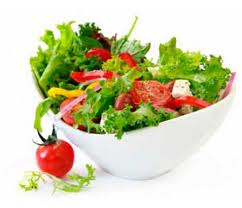 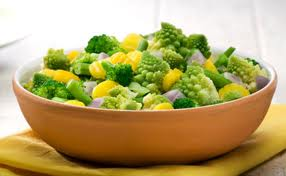 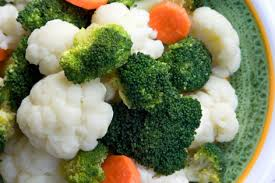 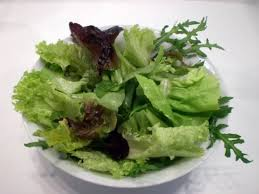 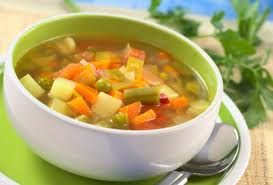 Poimenuj jedi.
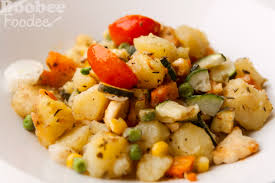 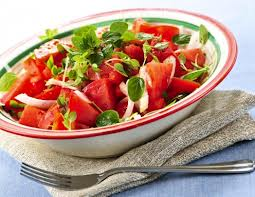 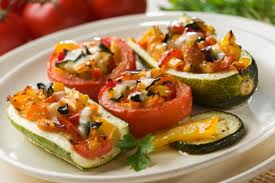 Katero zelenjavo ti najraje uživaš?Kakšno jed naj ti mama pripravi iz zelenjave?Pomagaj ji pri pripravi te tvoje zaželene jedi.
OZIMNICA
vložena zelenjava in sadje za zimo
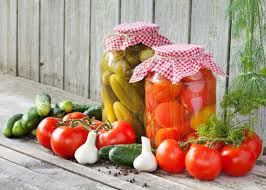 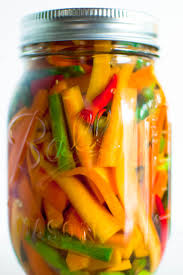 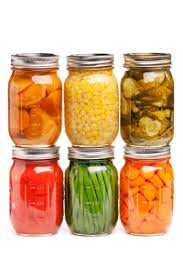 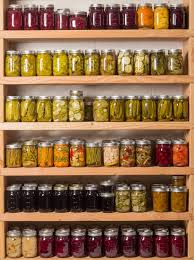 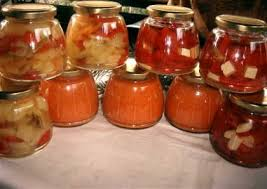